Jabuke sa naših otoka
Upravni odbor
Vrste jabuka
ALLENS EVERLASTING
ALLINGTON PIPPIN
BEAUTY OF KENT
BLENHEIM ORANGE
CLAYGATE PEARMAIN
D'ARCY SPICE
LAXTON'S FORTUNE
Zelene jabuke
Poznate i kao Granny Smith
Podrijetlom iz Australije
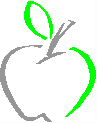 Napokon...
Jedna jabuka dnevno dobra je  za zdravlje
Upotreba zelenih jabuka
Pita
Pekmez
Umak
Pri kupnji jabuka
Nemaju mrlje na koži
Nemaju oštećenu kožu
Čvrste su
Svježe su
Provjerite da jabuke
Kuhanje sa jabukama
Jabuke u prehrani
Jabuke smanjuju kolesterol i pomažu u probavi 
Jabuke ne sadrže nikakve masti
Jabuke su bogate kalijem
Jabuke sadrže 8-14% prirodnog voćnog šećera